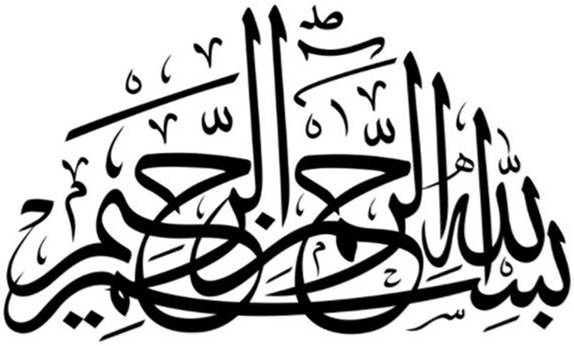 Stigma
Motto Vision; The Dream/Tomorrow
To impart evidence based research oriented medical education
To provide best possible patient care
To inculcate the values of mutual respect and ethical practice of medicine
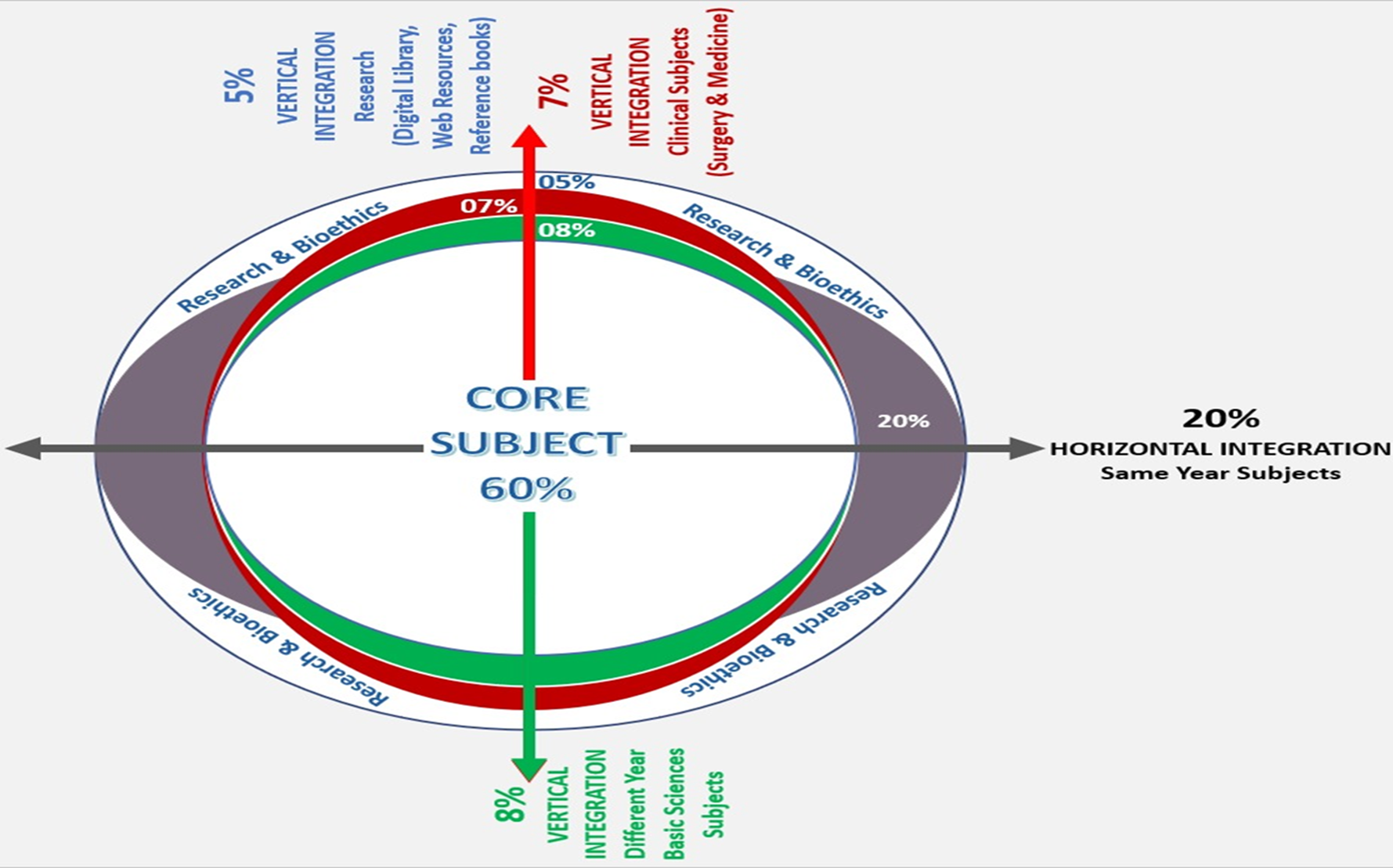 Learning objectives
At the end of the session students should be able to

Define stigma and differentiate between public stigma, self-stigma, structural stigma, and healthcare-related stigma.
Explain the causes and consequences of stigma, particularly in mental health, chronic illnesses, and disabilities.
Describe the sociocultural and psychological theories behind stigma, including labeling theory and social identity theory
What is Stigma?
Stigma is an attribute, trait or behaviour that that is considered shameful; that symbolically marks the possessor as unacceptable and inferior or dangerous. (Goffman)
Core Concept
Themes
Hayward & Bright described 4 major recurring themes or beliefs behind the stigma against mental illness. 
Dangerousness 
Attribution of responsibility 
Poor prognosis 
Disruption of social interaction
Core Concept
Theories
Hagighat proposed a unifying theory of stigma, 
Constitutional origins: Quick and easy stereotypes at the expense of sophistication and depth. The human brain weights negative evaluations preferentially to positive ones. 
Psychological origins: Human tendency uses the example of the ‘unfortunate other’ to feel happier about themselves 
Economic origins: To increase one's access to resources, stigmatisation of rivals is used as a weapon in the socio-economic competition. Stigmatization is likely to be more intense in more competitive, self-seeking societies. 
Evolutionary origins: Stigmatisation may have an evolutionary advantage in some way. A strong discrimination includes avoiding such discriminated population from being chosen as mates of sexual function
Core Concept
Evolution of Stigma
Labelling: people distinguish and label human differences.

Stereotyping: dominant cultural beliefs are used to group
and categorise labelled persons to undesirable characteristics— to negative stereotypes. 

3. Separation: the labelled persons are placed in distinct categories with an observable degree of separation of "us" from "them." 

4. Status loss and discrimination follow soon after. According to Corrigan three different stigma components can be distinguished: stereotypes (e.g. schizophrenics are violent), prejudice (endorse negative stereotypes result in emotional reactions) which lead to social discrimination (the resulting behavioural reaction).
Core Concept
Dimensions
1. Concealability - how obvious or detectable the characteristic is to others. Less concealable problems are more stigmatised. 
2. Course - whether the stigmatizing condition is reversible over time, with irreversible conditions tending to elicit more negative attitudes from others. 
3. Disruptiveness - The degree of stigmatisation is directly proportional to the degree of disruption in social interaction produced by the condition. 
4. Aesthetics - The attractiveness or pleasing nature of a presentation to one's perceptions; A disorder that elicits an instinctive, and strong reaction of disgust will be more stigmatised. 
5. Origin - one’s understanding of causal factors. A condition thought to be self-inflicted will have a higher stigma.
6. Peril - feelings of danger or threat that a condition induces. Highly threatening problems are highly stigmatised.
Core Concept
Enacted Stigma
Enacted stigma refers to a patient’s actual experience of discrimination
Felt Stigma
Patient’s fear of experiencing a discriminated act; it is more prevalent and more disabling than enacted stigma
Core Concept
Public Stigma
Public stigma is the reaction that the general population has to people with mental illness.
Self Stigma
Prejudice which people with mental illness hold against themselves; this internalized stigma develops from the prolonged societal response.
Core Concept
Courtesy Stigma
The stigmatization unaffected person experiences due to his or her relationship with a person who bears a stigma e.g. parents of children with psychiatric conditions
Core Concept
NIMBY Opposition
Not In My Back Yard or NIMBY opposition 
It refers to the vehement disapproval by local authorities, and social groups for localization of a community mental health facility in a geographic area due to the fear and stigma against the mentally ill.
The main concerns for the opposers
Fear of children’s safety
Falling house prices 
Violence
Core Concept
Interventions against stigma MIND after NIMBY survey
Proposed 3 types of antistigma interventions: 
Rights based – legal methods 
Normalising approach – popularising the fact about how common mental illness are – e.g. 1 in 4 film from Changing Minds campaign, improving contacts between mentally ill and the neighbours, etc 
Educational media-based approach – highlighting the role of balanced reporting by media.
Core Concept
Legislative intervention: 
Not much experimental evidence available to support that antidiscrimination legislation would or would not change public stereo-types.
Legislation may reduce discriminatory acts but not the prejudice or stereotypes held. It may increase debate and self-questioning about stigma. 
People may change behavior to avoid legal sanctions. But there is a risk that suppressed discrimination will be shown in subtle, unpunishable forms.
This may suppress but not eliminate stigma.
Core Concept
Affective intervention: 
Increasing contacts between local neighbourhood and the mentally ill patients living in a hostel. 
The generalization from a few hostel inmates in a locality to the whole category of mentally ill cannot be drawn.
It is also noted that when such contacts were encouraged, the mobility of neighbours of such hostels was higher than that of people in a control street. 
Such measures also have the risk of reinforcing a stereotype by sub typing the better ones and differentiating them from the ‘dangerous’ ones.
Core Concept
Public education: 
It had mixed results, but focused interventions can increase socially desirable responses around stigma in the post-campaign survey but no improvement in behaviour.
Core Concept
Models For Social Exclusion
Liz Sayce (‘Psychiatric patient to citizen’) provides four different models for addressing stigma and social exclusion. 
A. Brain disease model – 
also known as ‘no fault’ approach –
 it’s an illness like any other. 
This has the danger of lacking credibility, is too paternalistic and may make ill-person ‘a victim of fate’.
Core Concept
B. Individual growth model –
In this model, good mental health, emotional distress triggered by bereavement and enduring psychosis are related experiences (dimensional). 
The continuum approach has been critiqued as advocating for the status rather than attitude shifts involving cultural change though it is a popular approach particularly in mental health promotion.
Core Concept
C. Libertarian model- 
Advocates equal rights and equal criminal responsibility for mental health service users. 
The biggest concern is that the net result will be a series of losses for people with mental health problems rather than gains particularly in the courts and workplace.
D.Disability inclusion model –
The favoured approach that promotes the concept of social inclusion on civil rights grounds and not just paternalistic ‘help’.
Core Concept
Types of Stigma in Physical Illnesses
Contagious Diseases 
            HIV/AIDS, Tuberculosis, COVID-19

2. Chronic Illnesses 
             Autoimmune Diseases

3 Neurological Disorders 
           Epilepsy, Parkinson’s Disease, Stroke-related Disabilities

4. Obesity and Eating Disorders

5. Disabilities and Physical Disfigurements 
                     Amputations, Burns, Genetic Conditions
Vertical Integration
Review: School-based interventions to improve mental health literacy and reduce mental health stigma – a systematic review
Karen Kei Yan Ma et al.
January 2022
This systematic review highlights the growing public health challenge of mental disorders among children and adolescents and evaluates the effectiveness of school-based interventions in improving mental health literacy and reducing stigma. 
The review found moderate evidence supporting the short-term effectiveness of these interventions but noted a lack of long-term follow-up data.
Future research should address methodological inconsistencies and include process evaluations to enhance intervention design and implementation.
https://acamh.onlinelibrary.wiley.com/doi/epdf/10.1111/camh.12543
Longitudinal Integration
Justice
Justice involves treating individuals fairly and equitably, ensuring that everyone receives what is due to them.
It requires impartiality, equality, and fairness in the distribution of benefits, resources, opportunities, and burdens. 
Justice also entails addressing systemic inequalities and advocating for the rights of marginalized or disadvantaged groups.
Longitudinal Integration
MCQ
A 22-year-old college student with epilepsy reports being excluded from group projects and social events after having a seizure in class. His professor suggests he take online classes instead. What type of stigma is primarily affecting him?
Courtesy stigma
Anticipated stigma
C) Structural stigma
D) Social stigma
Answer: D
MCQ
2. A 50-year-old woman with obesity and type 2 diabetes visits a healthcare provider for weight management. The doctor makes a dismissive comment, saying, "You just need to eat less and exercise more," without assessing her medical history or psychological factors. What is the most likely consequence of this stigma?
Improved adherence to lifestyle changes
B) Increased trust in the healthcare system
C) Avoidance of future medical consultations
D) Increased motivation to lose weight
Answer: C
MCQ
3. A 35-year-old man diagnosed with HIV visits a new physician for general medical care. Despite being medically stable, he reports feeling anxious because the previous clinic staff treated him differently and avoided physical contact. What type of stigma is he experiencing?
Self-stigma
Structural stigma
C) Enacted stigma
D) Perceived stigma
Answer: C
References
Handbook of Behavioral sciences by Mowadat H.Rana, third edition

Shorter Oxford Textbook of Psychiatry, seventh edition
SPMM Paper A note, MRCPsych
Thank You
ioprmu@gmail.com